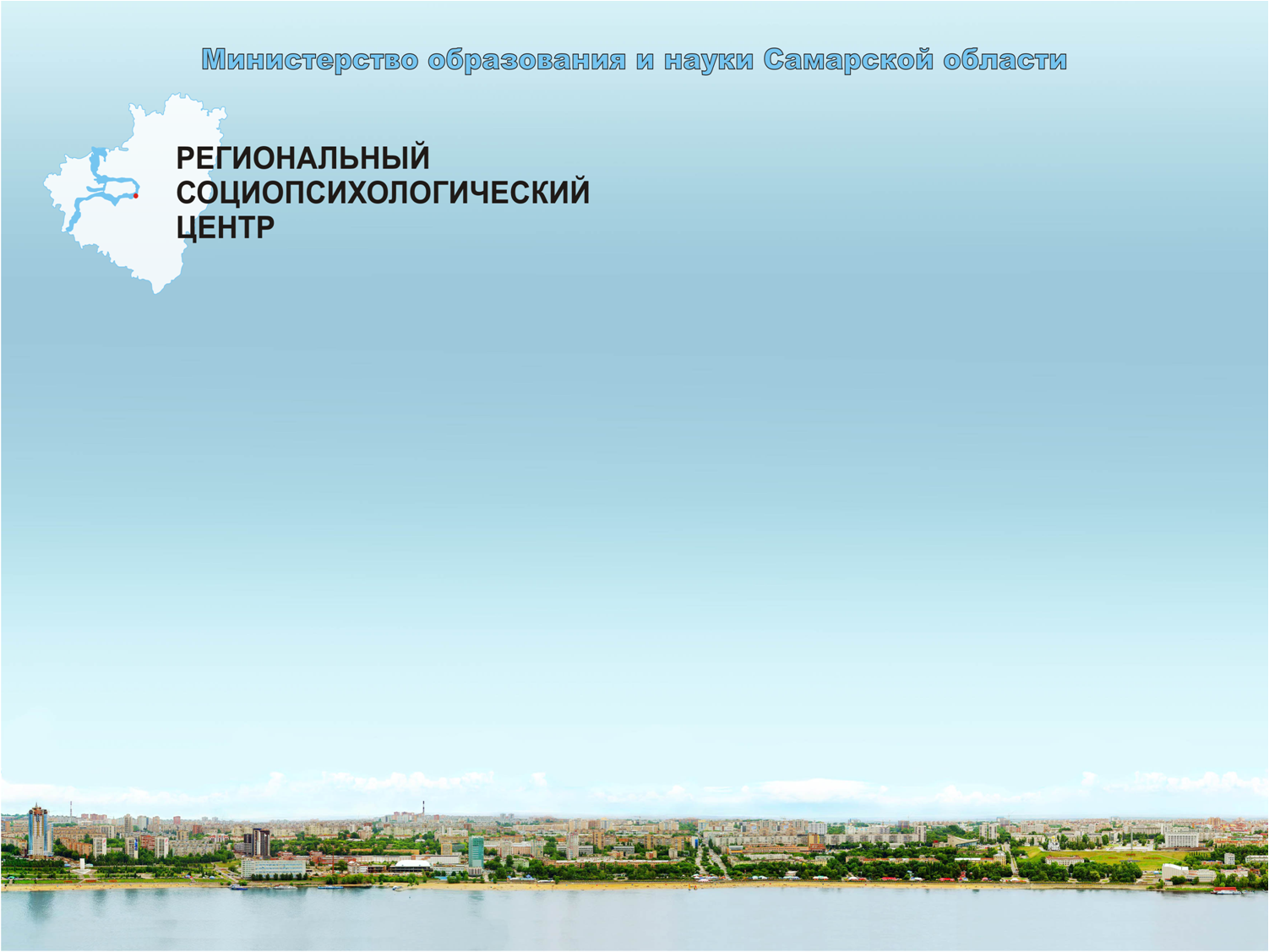 Рабочее совещание для педагогов-психологов ДОО Самарской области  25 сентября 2015«Создание психолого-педагогических условий реализации ФГОС ДО в дошкольных образовательных организациях Самарской области: поддержка взрослыми положительного, доброжелательного отношения детей друг к другу и взаимодействия детей друг с другом в разных видах деятельности»
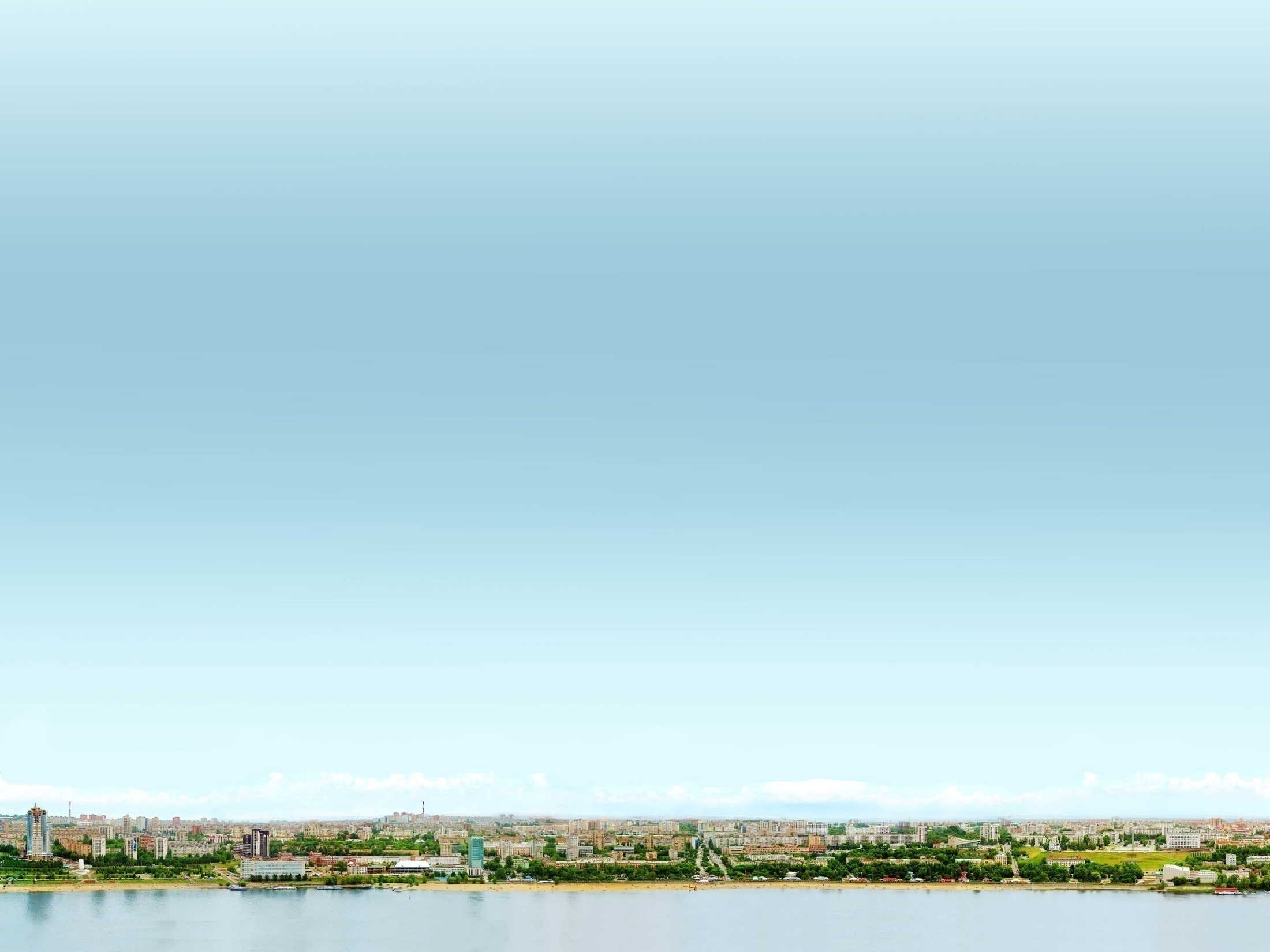 Федеральный государственный образовательный стандарт дошкольного образования задает требования к условиям реализации основной образовательной программы дошкольного образования, в том числе и к психолого-педагогическим условиям.
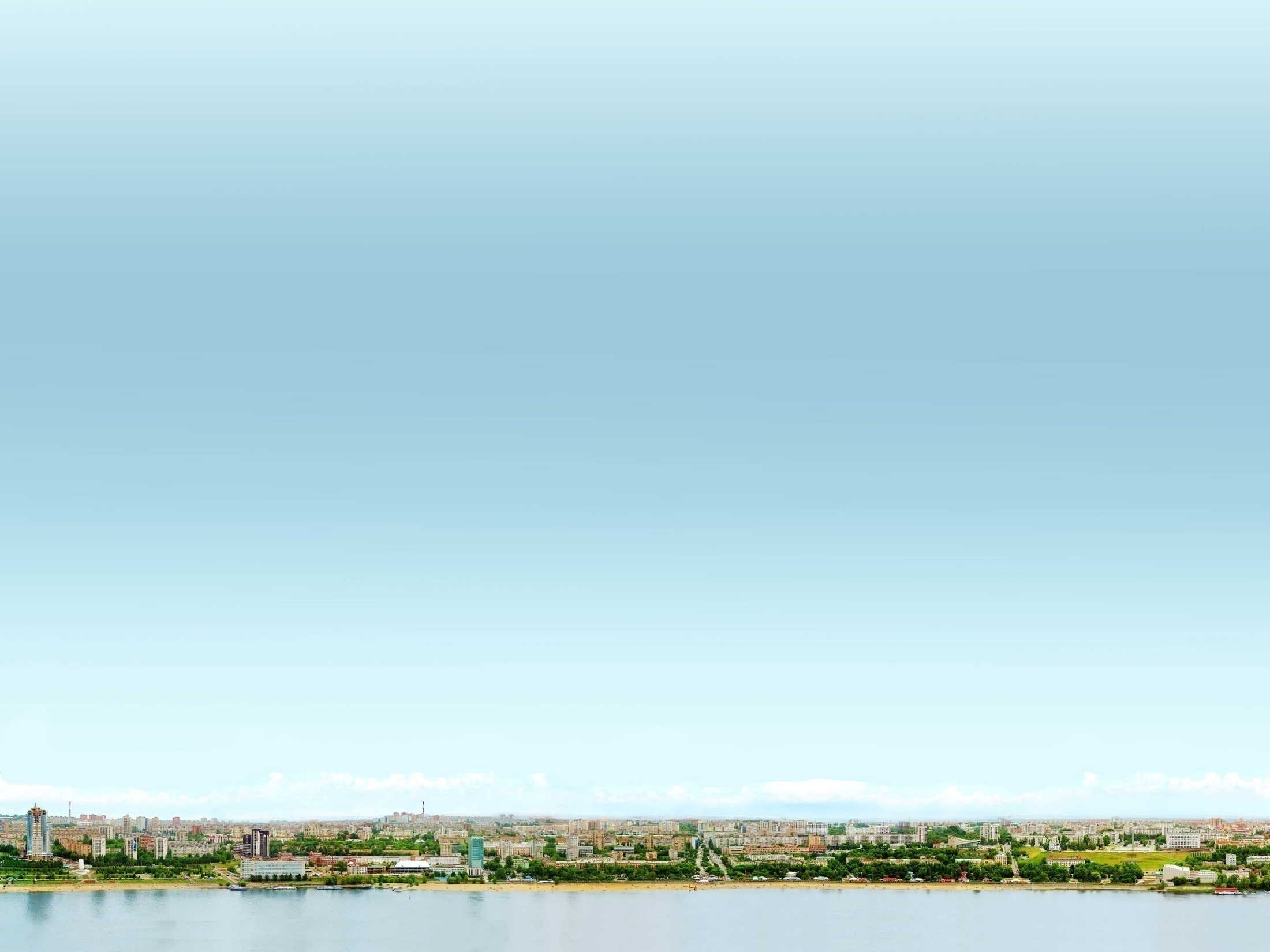 Под психолого-педагогическими условиями в Стандарте понимаются:
1) уважение взрослых к человеческому достоинству детей, формирование и поддержка их положительной самооценки, уверенности в собственных возможностях и способностях;
2) использование в образовательной деятельности форм и методов работы с детьми, соответствующих их возрастным и индивидуальным особенностям (недопустимость как искусственного ускорения, так и искусственного замедления развития детей);
3) построение образовательной деятельности на основе взаимодействия взрослых с детьми, ориентированного на интересы и возможности каждого ребёнка и учитывающего социальную ситуацию его развития;
4) поддержка взрослыми положительного, доброжелательного отношения детей друг к другу и взаимодействия детей друг с другом в разных видах деятельности;
5) поддержка инициативы и самостоятельности детей в специфических для них видах деятельности;
6) возможность выбора детьми материалов, видов активности, участников совместной деятельности и общения;
7) защита детей от всех форм физического и психического насилия;
8) поддержка родителей (законных представителей) в воспитании детей, охране и укреплении их здоровья, вовлечение семей непосредственно в образовательную деятельность.
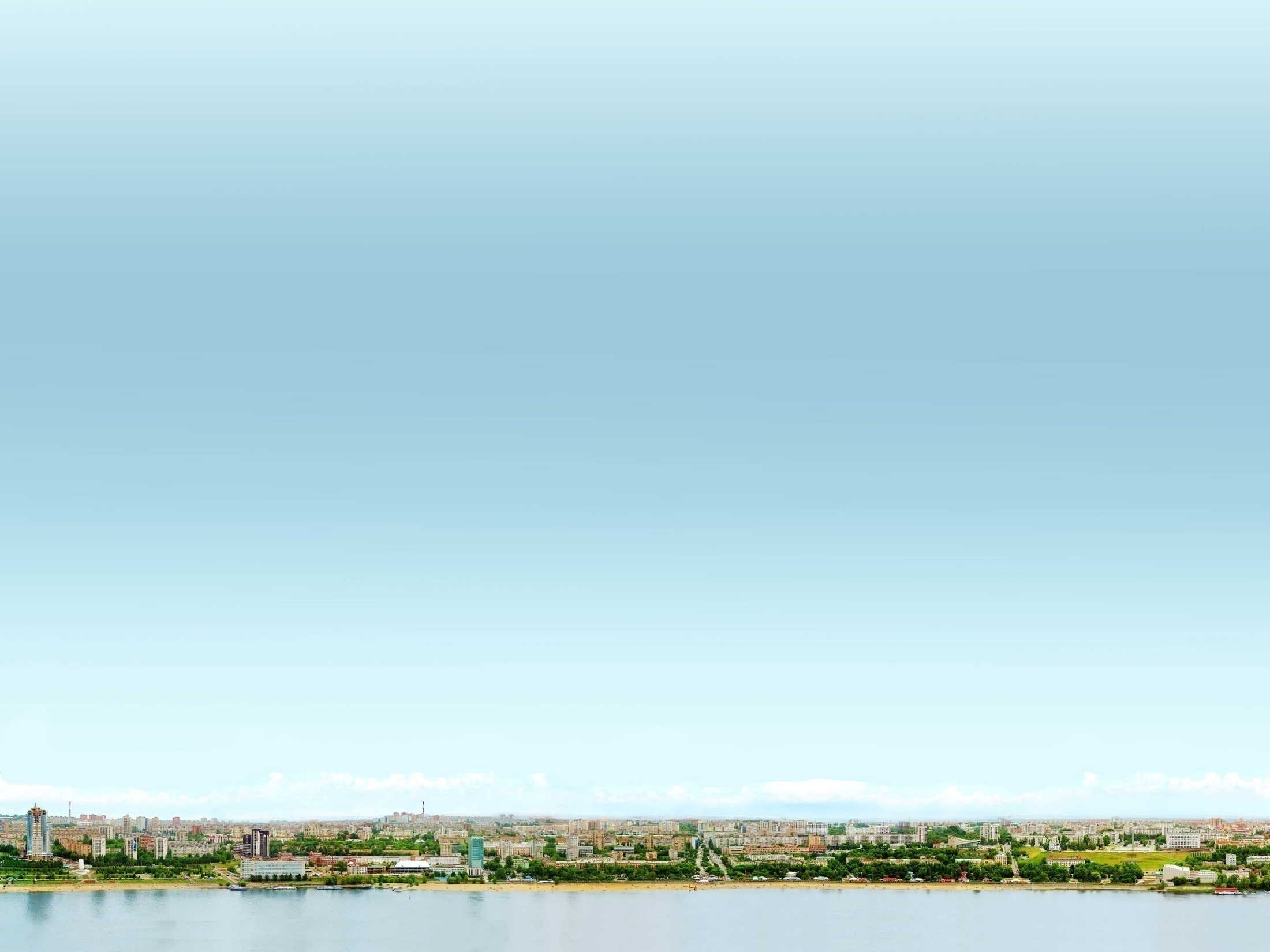 Специалистами Регионального социопсихологического центра в 2014 году проводилось исследование психолого-педагогических условий реализации ФГОС ДО в дошкольных образовательных организациях Самарской области. В исследовании приняли участие 568 педагогов дошкольных образовательных учреждений из 13 территориальных управлений Самарской области.
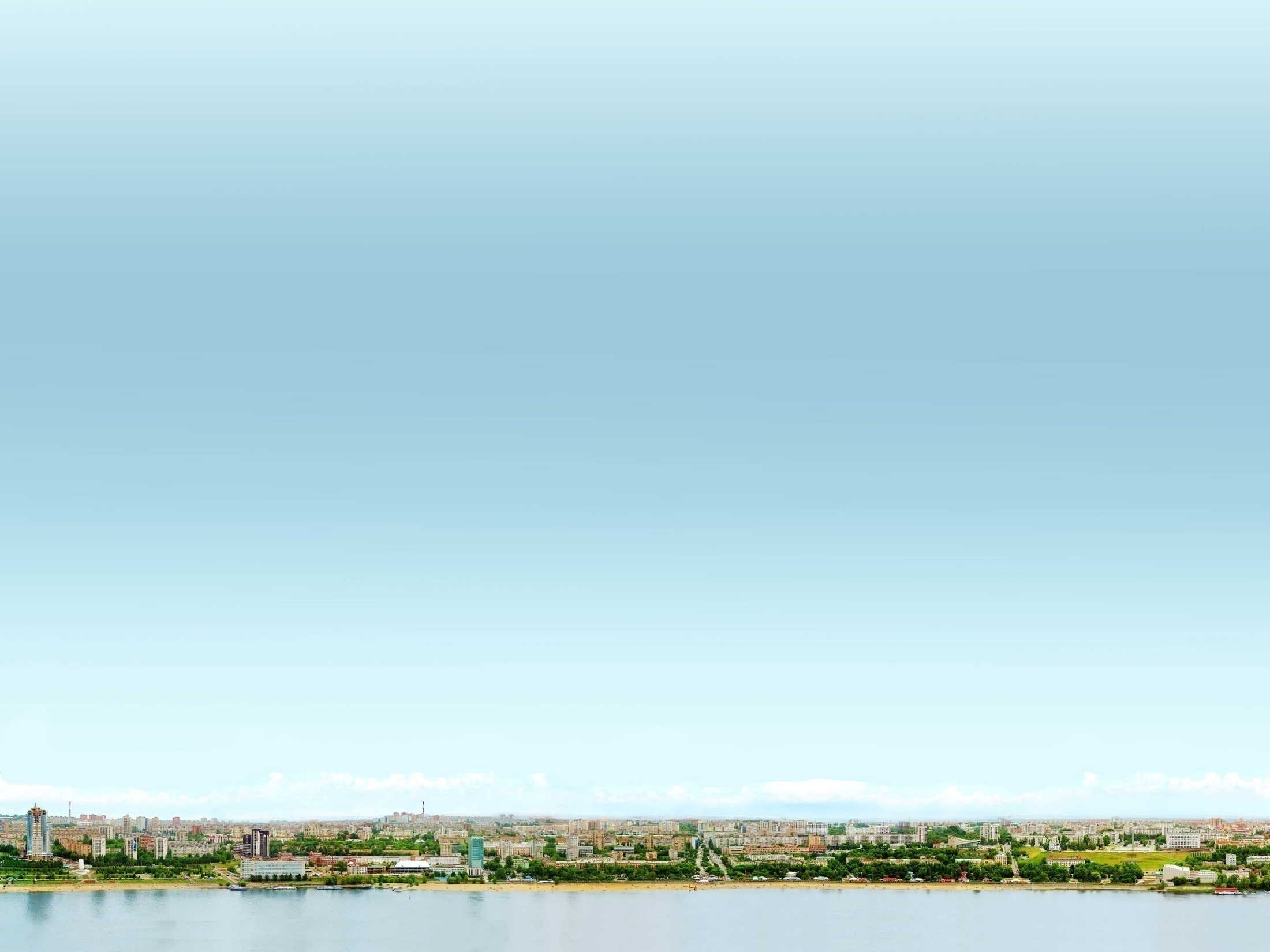 Поддержка взрослыми положительного, доброжелательного отношения детей друг к другу и взаимодействия детей друг с другом в разных видах деятельности
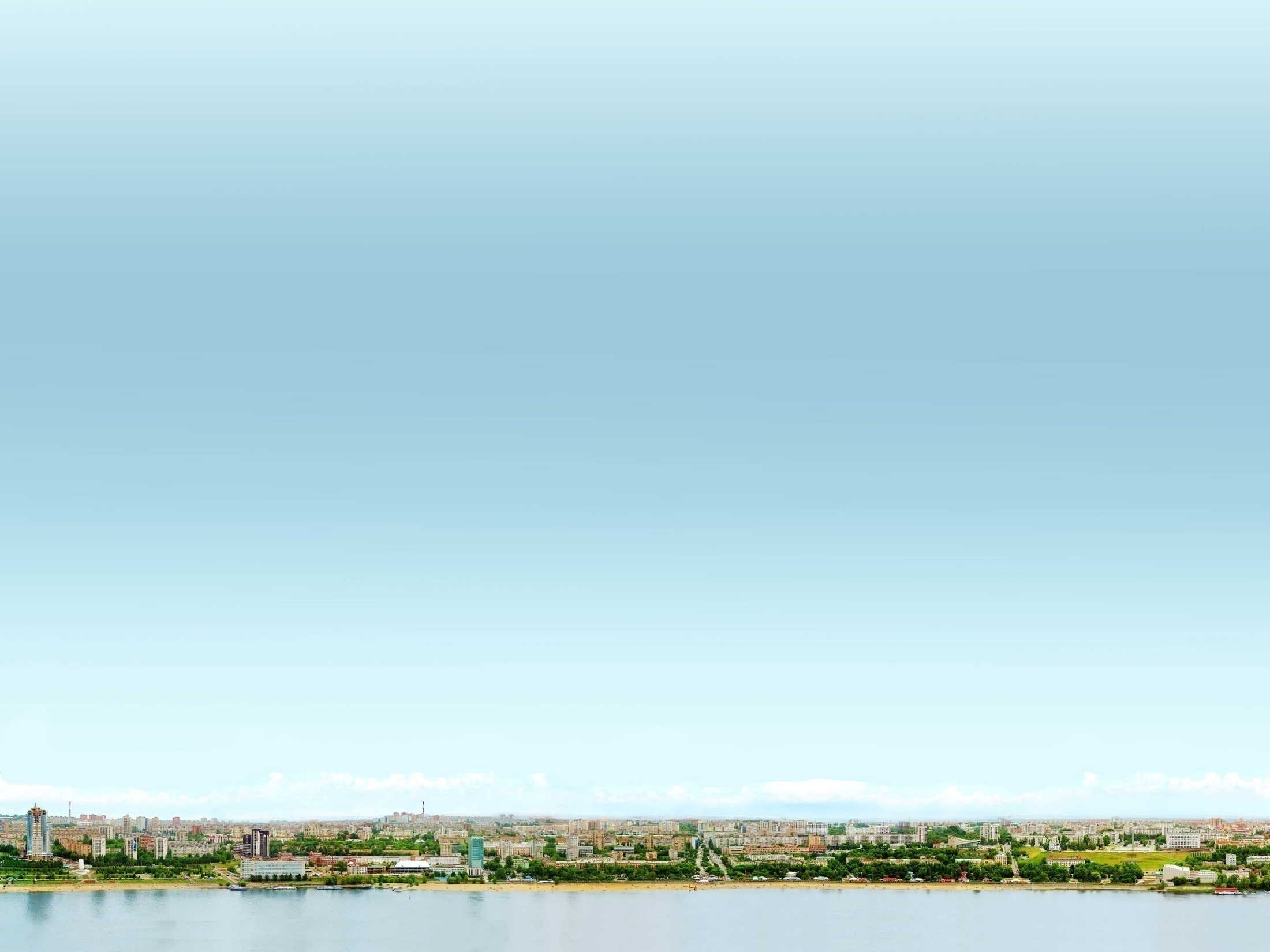 Поддержка взрослыми положительного, доброжелательного отношения детей друг к другу и взаимодействия детей друг с другом в разных видах деятельности
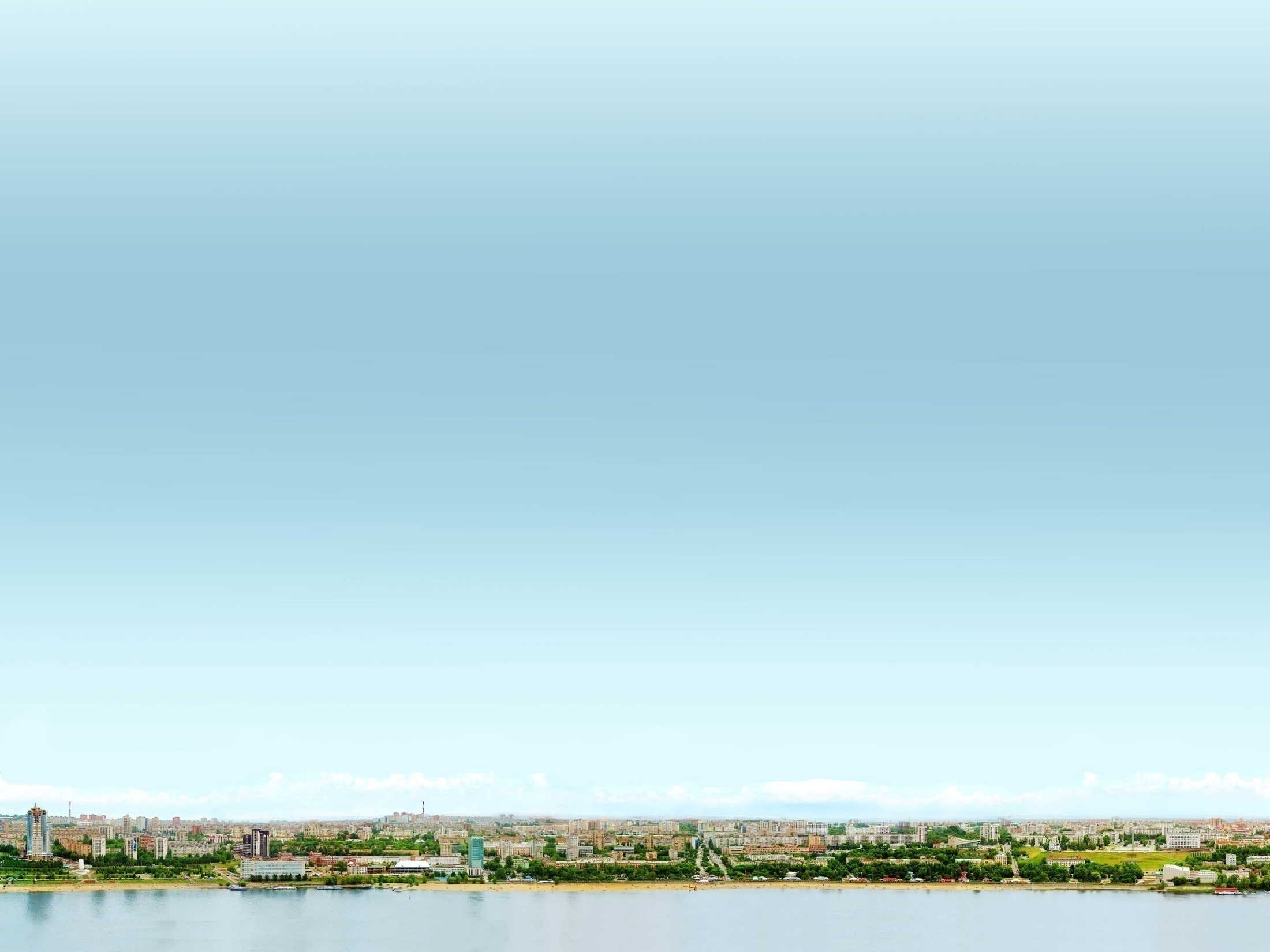 По показателю "Воспитатель создает игровые и проблемные  ситуации, способствующие стимулированию потребности в сотрудничестве со сверстником" для 39,1% воспитателей данный критерий является характерной чертой деятельности.  Около половины воспитателей (47,6%) проявляют данное свойство ситуативно. А 13,4% воспитателей вообще не создает игровые и проблемные  ситуации, способствующие стимулированию потребности в сотрудничестве со сверстником. Более половины воспитателей (61%) не всегда или вообще не создают игровые и проблемные  ситуации, способствующие стимулированию потребности в сотрудничестве со сверстником. Возможно это происходит потому, что воспитатели не умеют этого делать. У них нет знаний как это делать. Возможно причина кроется в том, что воспитателям не очень хочется заниматься творчеством, а хочется взять готовый  материал и его использовать. Вследствие того, что многие воспитатели не создают игровые и проблемные  ситуации, способствующие стимулированию потребности в сотрудничестве со сверстником, у детей не создаются условия для формирования мотивации к  познавательному развитию, а также к творчеству. Воспитателям необходимо научиться  создавать игровые и проблемные ситуации, способствующие стимулированию потребности в сотрудничестве со сверстником.
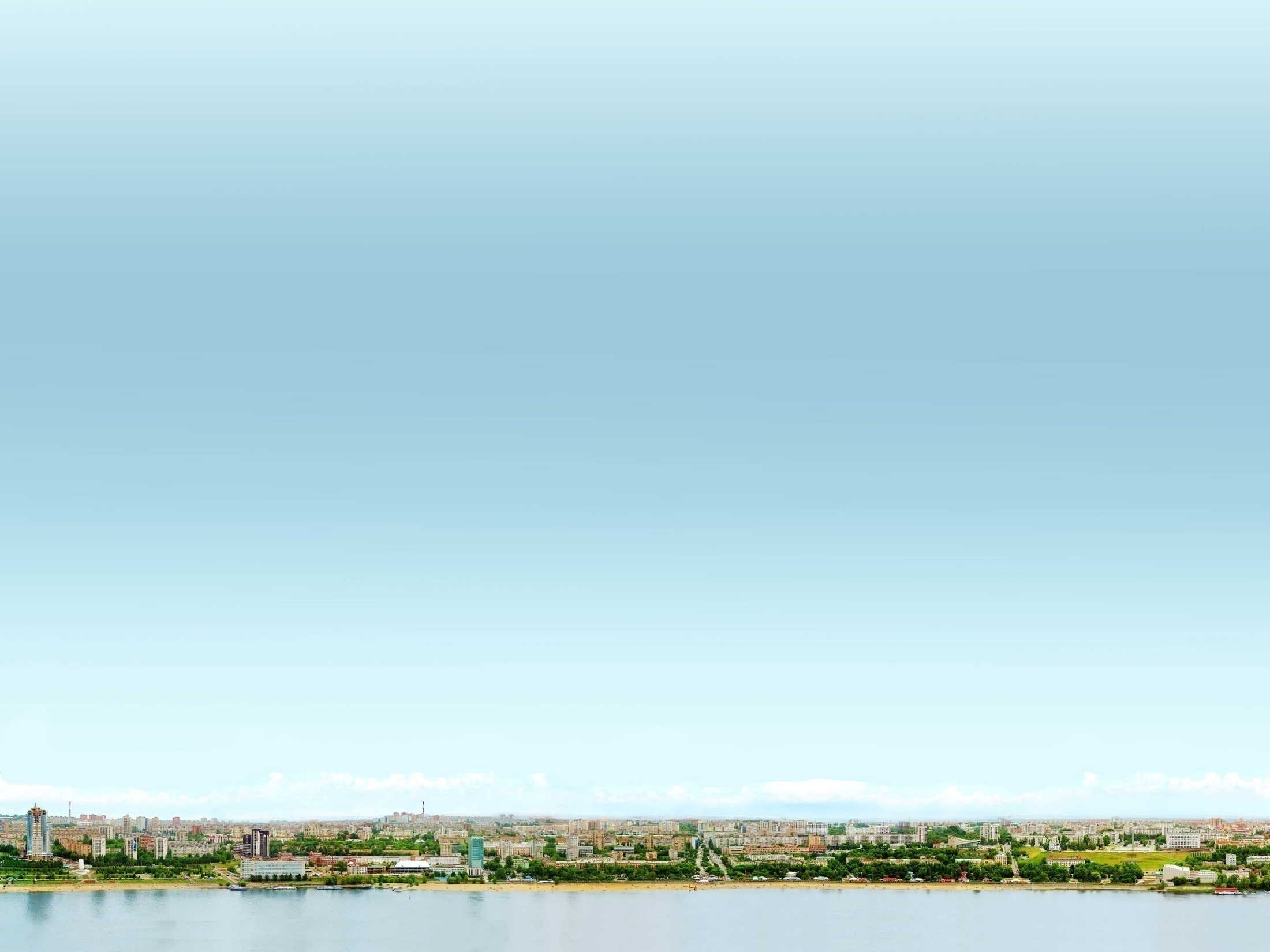 Получены наиболее высокие результаты (81-74%), которые являются характерными чертами воспитателя: воспитатель проявляет собственное поведение уважения ко всем детям,  воспитатель адекватно реагирует на жалобы детей,  воспитатель обращает внимание детей на эмоциональное состояние друг друга, воспитатель оказывает помощь непопулярным детям при вхождении в группу, воспитатель обучает детей способам взаимодействия.
	Наиболее высокие результаты, которые проявляются ситуативно, были получены по следующим показателям:  воспитатель  создает игровые и проблемные  ситуации, способствующих стимулированию потребности в сотрудничестве со сверстником; при создании мотивации к игре и сотрудничеству со сверстниками воспитатель опирается на коммуникативные потребности детей (преодоление конфликтности и поддержка позитивного настроя ребенка на общение со сверстником); при создании мотивации к игре и сотрудничеству со сверстниками воспитатель опирается на потребность в игре (со взрослым, со сверстниками).
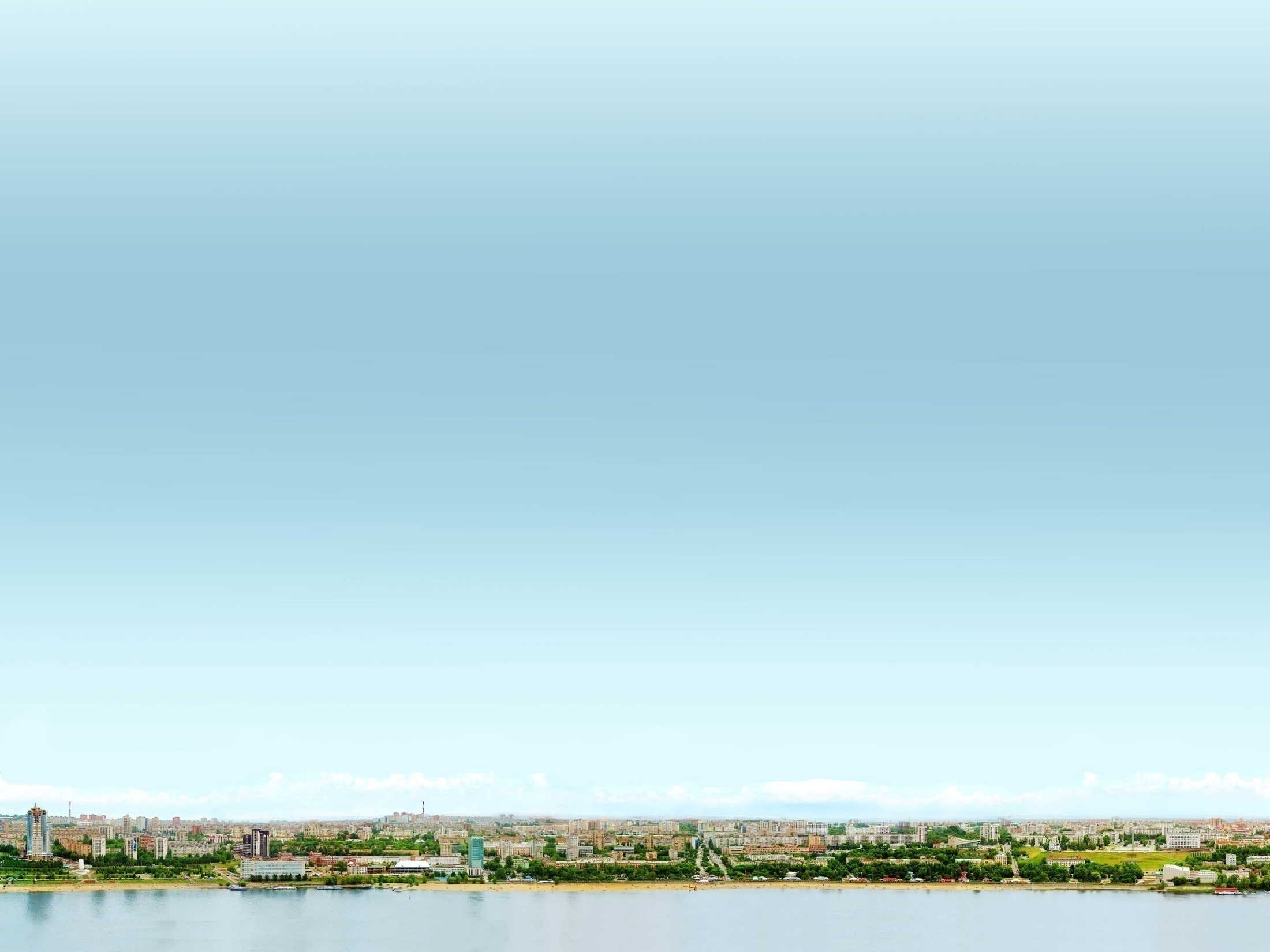 Рекомендации:
   - Воспитателям следует учитывать коммуникативные потребности детей при создании мотивации к игре и сотрудничеству со сверстниками; 
   - воспитателям необходимо освоить приемы создания предметной мотивирующей среды к игре и сотрудничеству со сверстниками у детей;
   - воспитателям необходимо научиться  создавать игровые и проблемные ситуации, способствующие стимулированию потребности в сотрудничестве со сверстником.
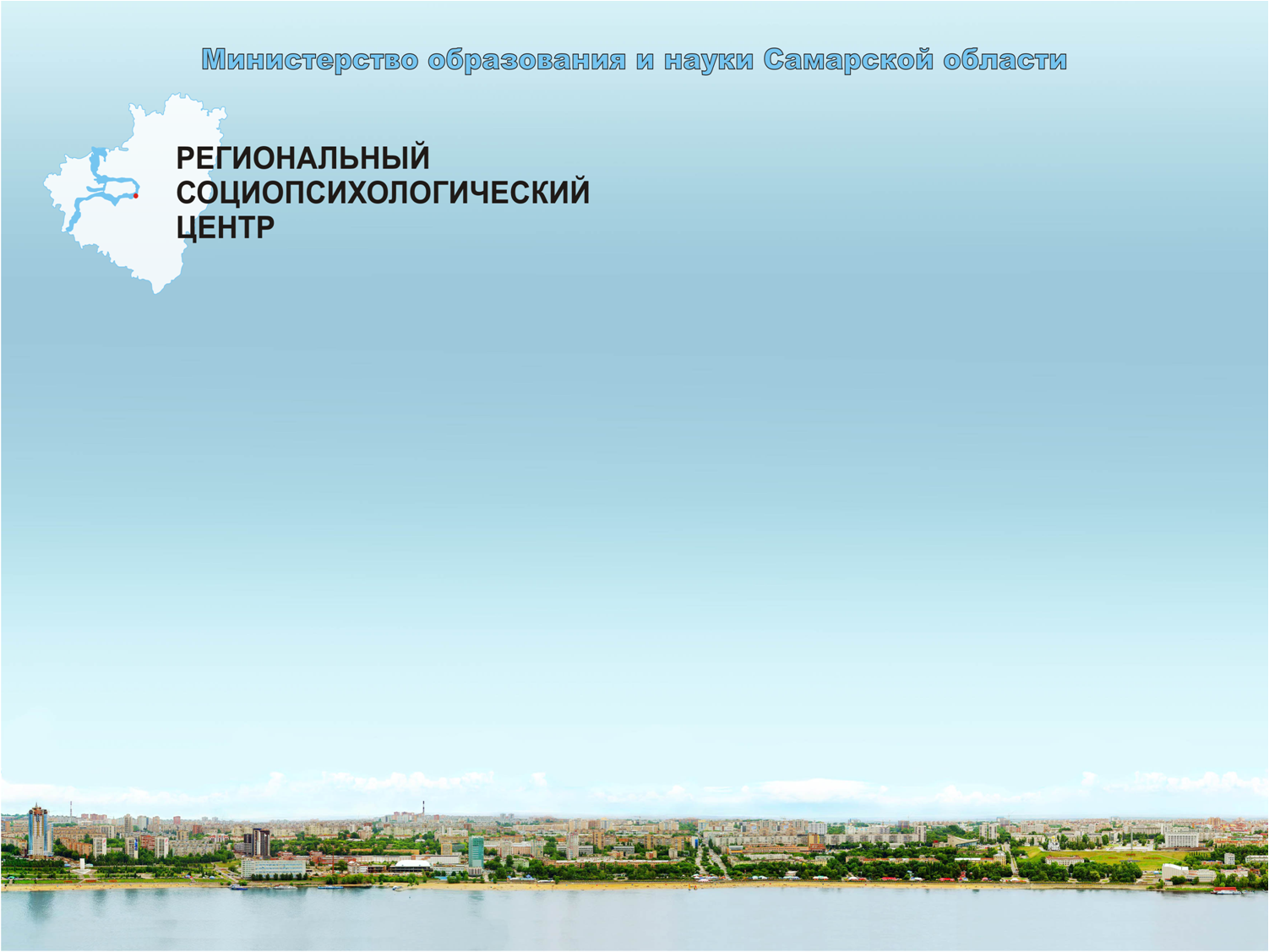 E-mail: rspcdou@yandex.ru, Olga.kid@bk.ruТелефон 993-16-38Начальник отдела Сечкина Ольга КонстантиновнаМетодист Злобина Елизавета Павловна